Databases for research with an example of usingPython and IMDb
By Robert Williamson PhD student: 

Research  areas: British Government film policy during World War II
INTRODUCTION
Google open access databases
IMDb film database
Python and IMDb using IMDbpy
Conclusions
INTRODUCTION
“To do film history today, one has to become an economic historian, a legal expert, a sociologist, know about censorship, read trade papers and fan magazines”Elsaesser, Thomas ‘The New Film History’ Monthly Film Bulletin, Autumn 1986
Google Datasets
Google had just released datasetsearch, a free tool for searching 25 million publicly available datasets.
The results include descriptions of the datasets contents as well as author citations.
Google relies on the dataset publishers to use the open standards of schema.org to describe their dataset’s metadata. Google then indexes and makes that metadata searchable across publishers.
Early days…view and feedback on the Blog:- https://blog.google/products/search/discovering-millions-datasets-web/
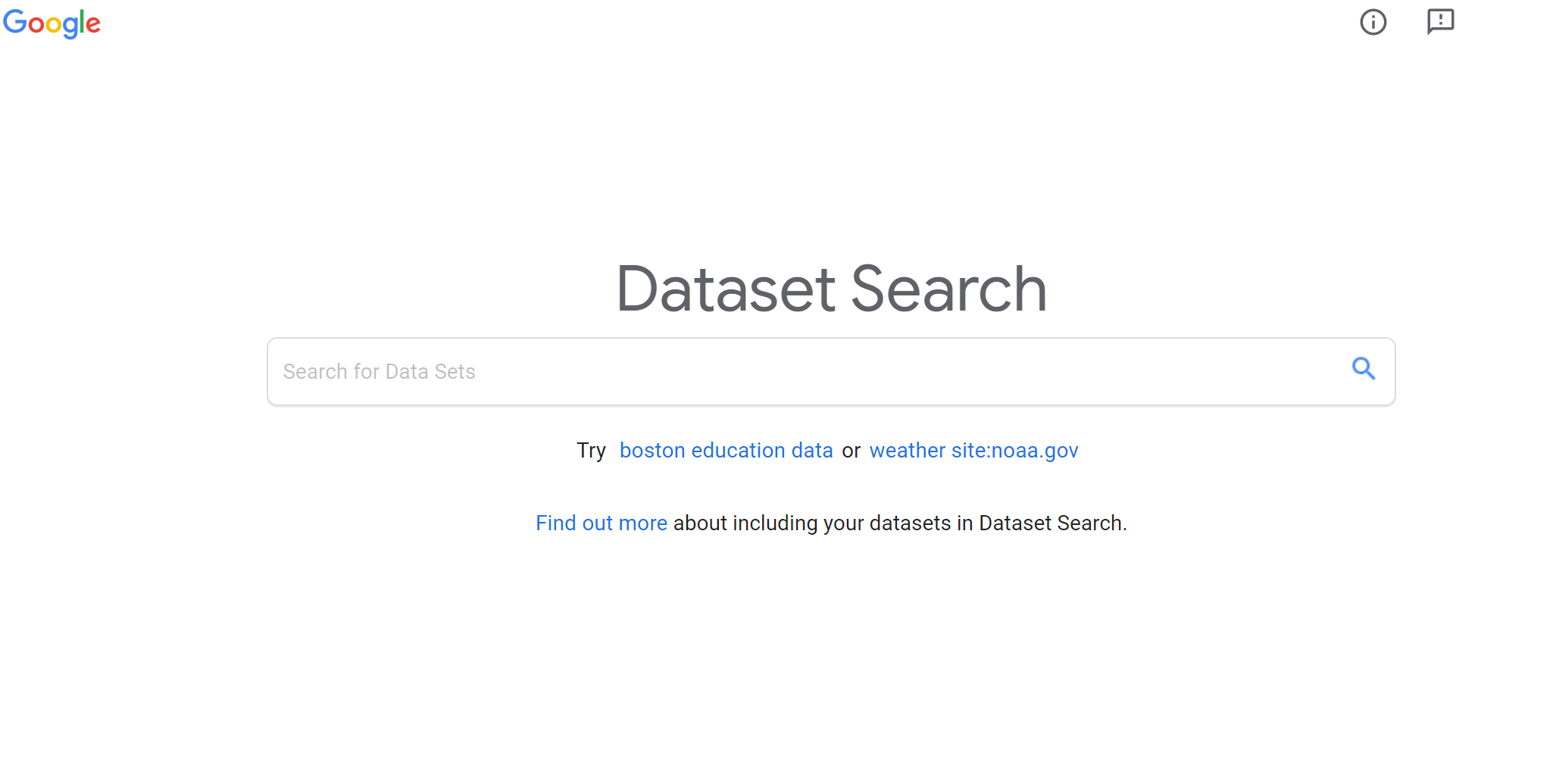 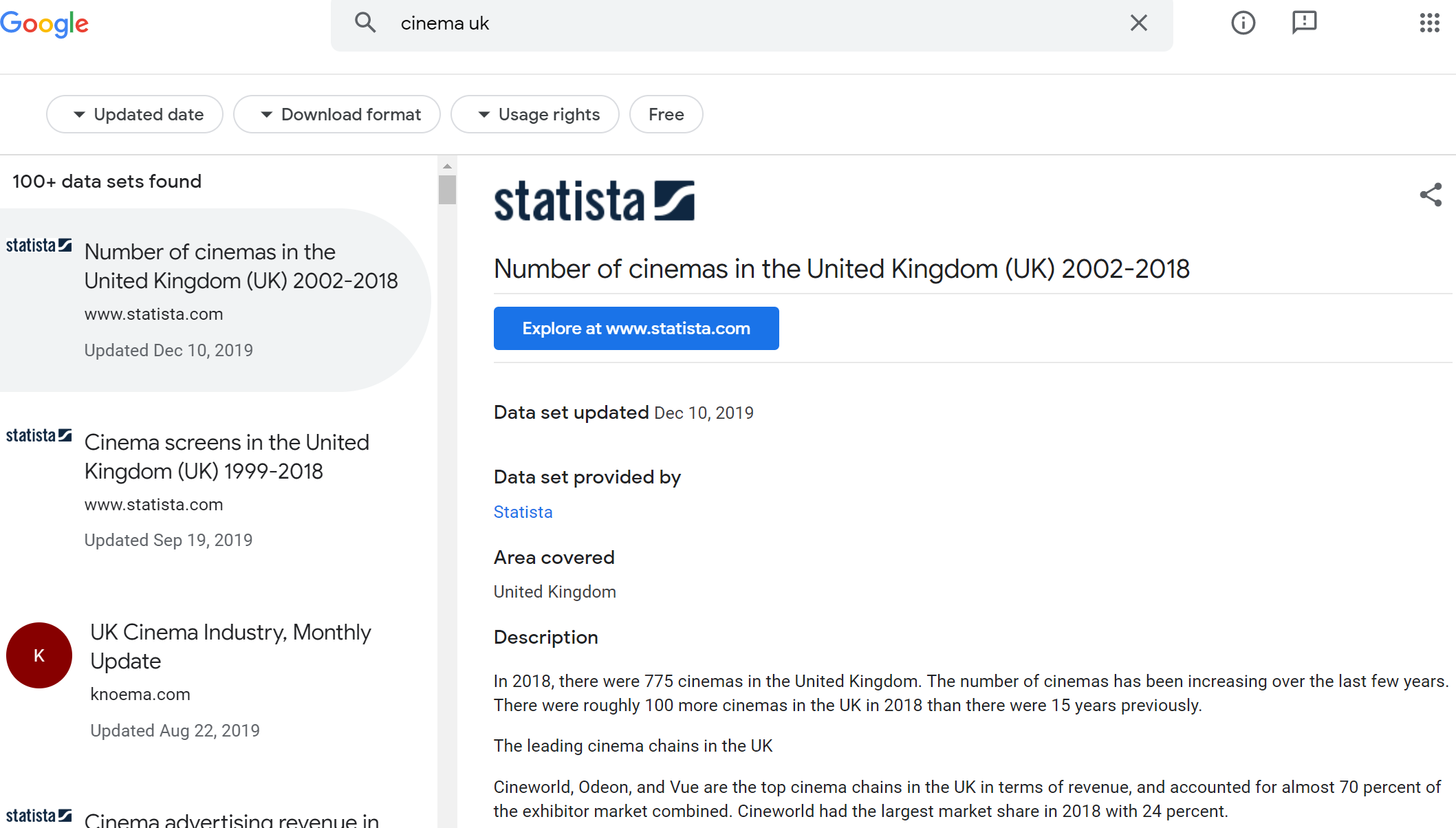 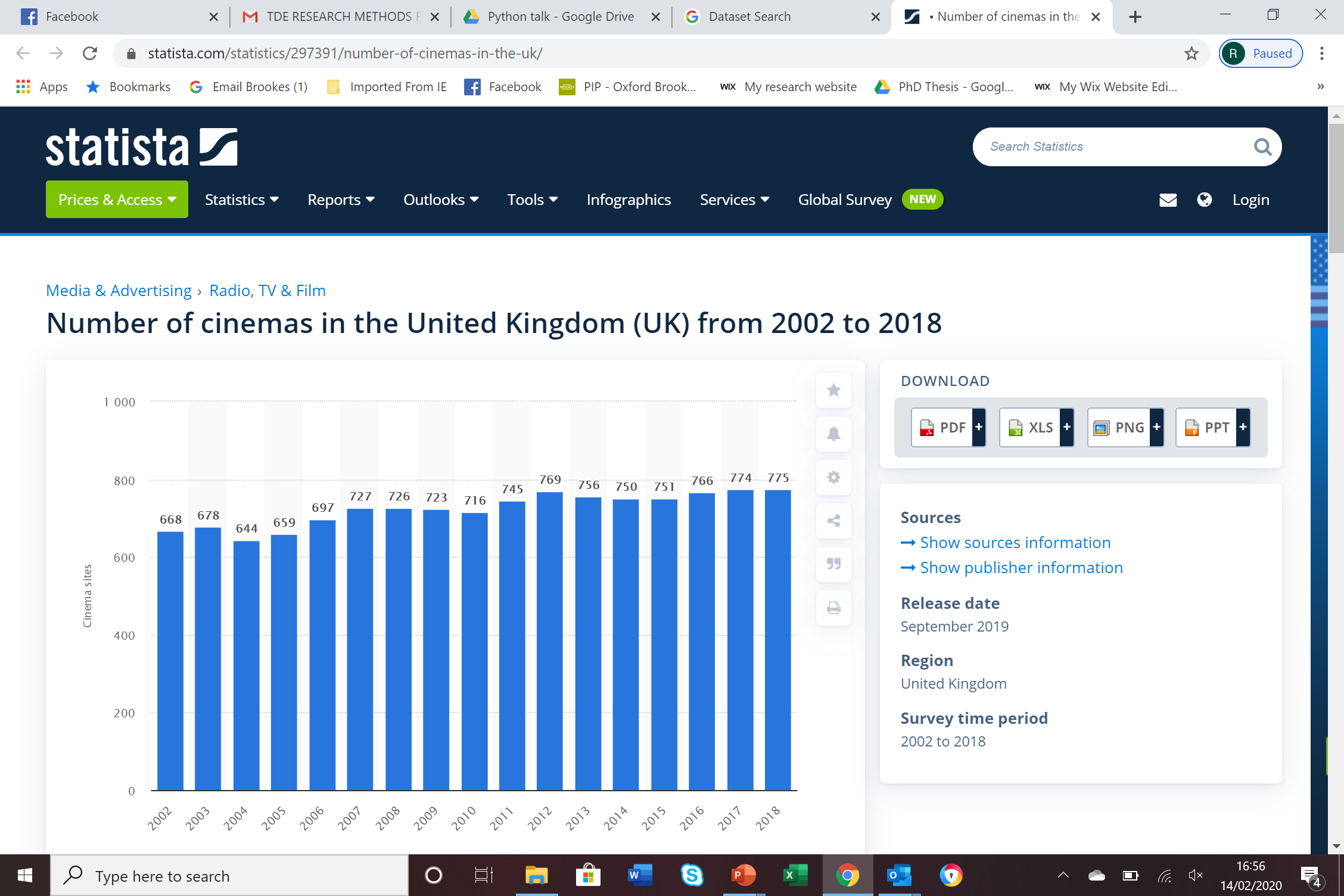 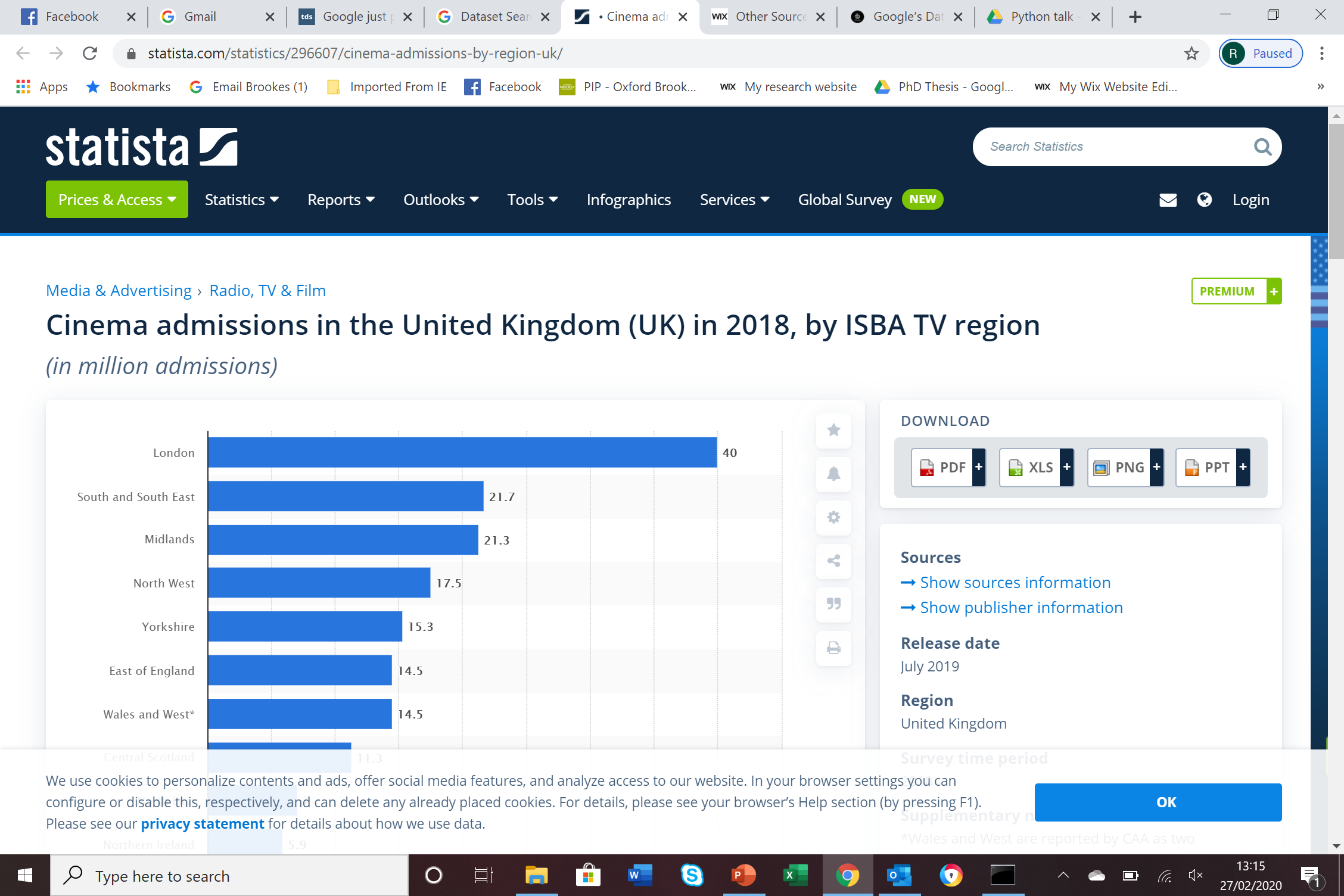 IMDBpy Basics
https://pypi.org/project/IMDbPY/
IMDb has over six millions titles
IMDbpy Provides access methods to dataset via Python
Get movie information with search options (keywords, actor, title or partial title).
Get movie information (all that IMDb holds)
Get actor information (all)
Get top 250 movies
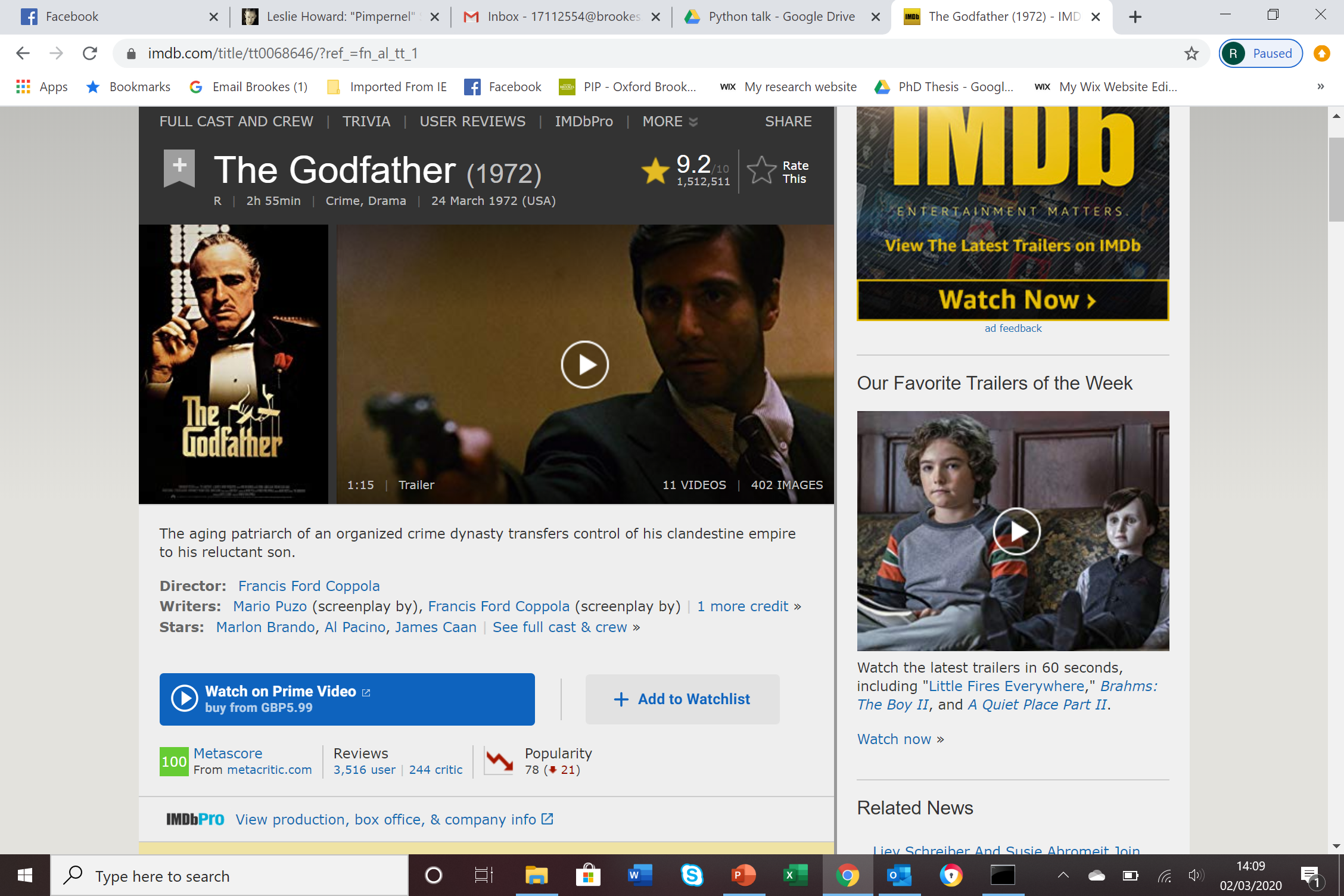 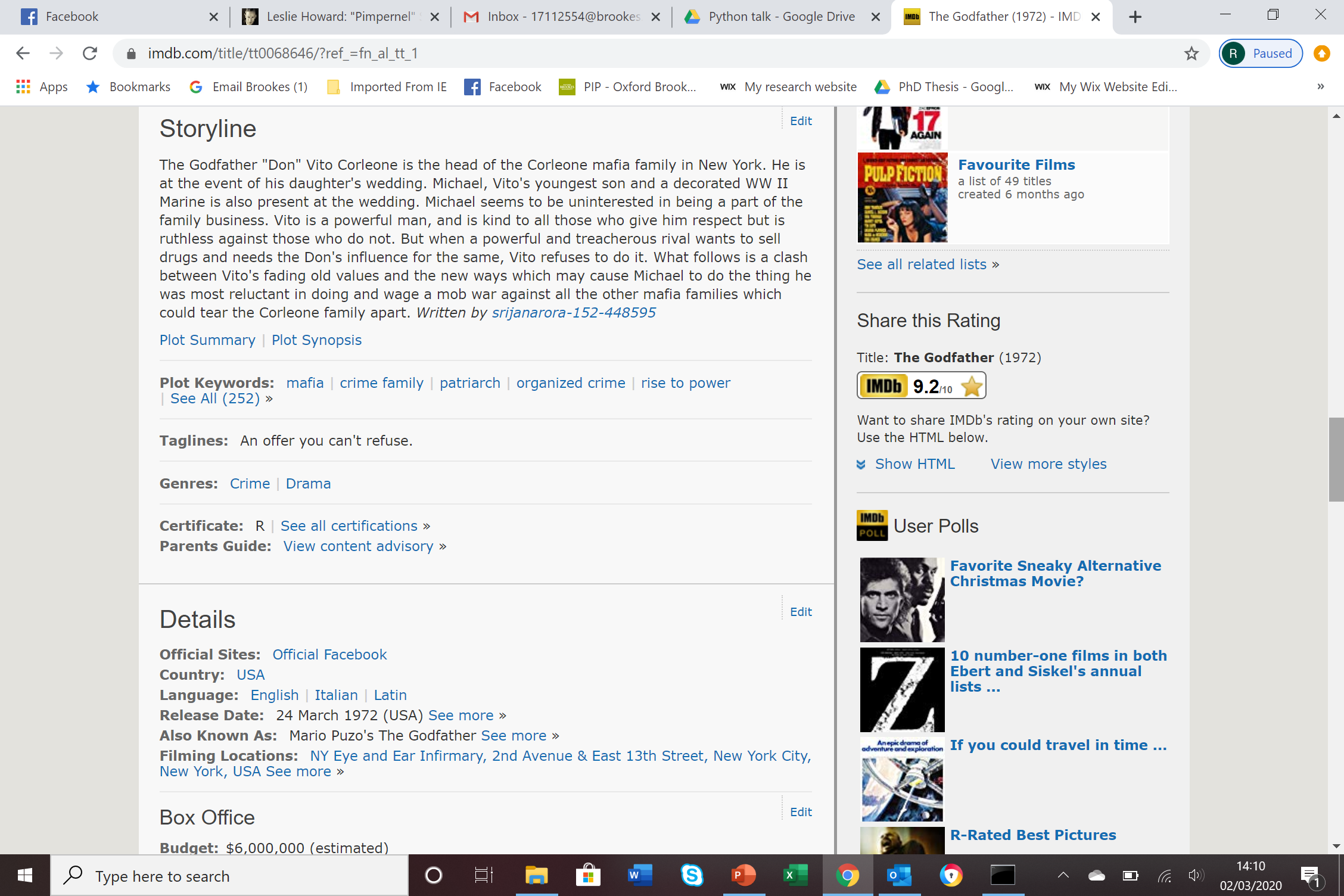 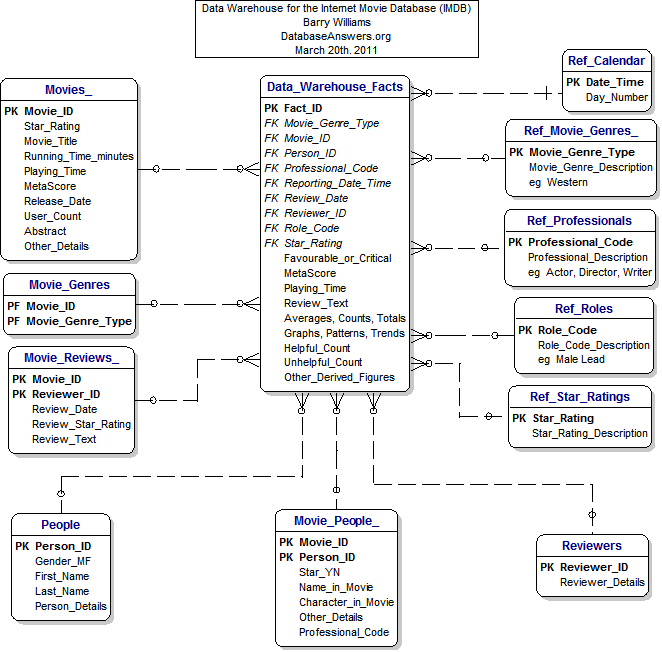 IMDb database contents and their relationships
Python programming language
Presence of Third Party Modules: ...
Extensive Support Libraries: ...
Open Source and Community Development: ...
Learning Ease and Support Available: ...
User-friendly Data Structures: ...
Productivity and Speed:
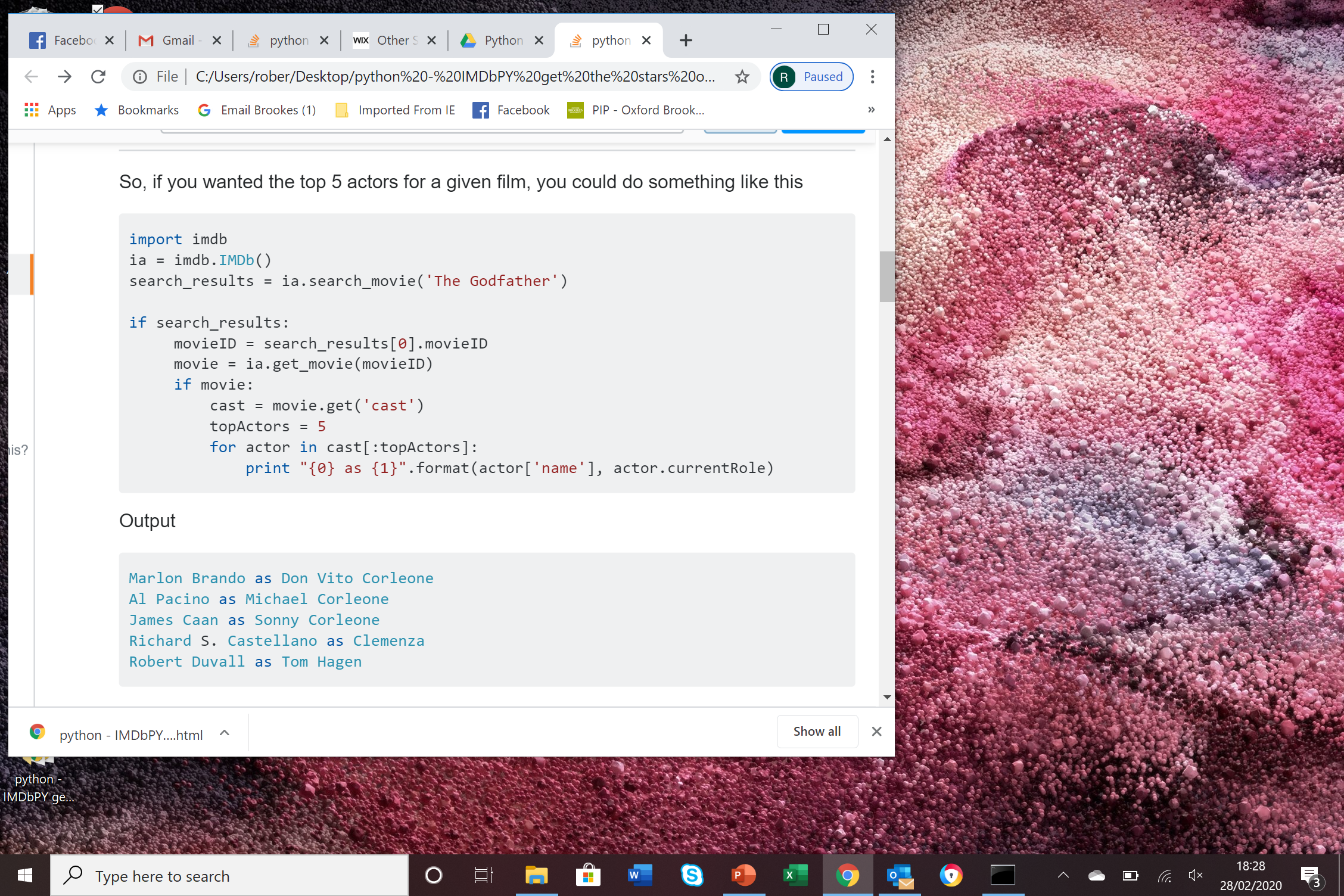 import imdb
ia = imdb.IMDb()
top250 = ia.get_top250_movies()
 
# Iterate through the first 20 movies in the top 250
for movie_count in range(0, 20):
    # First, retrieve the movie object using its ID
    movie = ia.get_movie(top250[movie_count].movieID)
    # Print movie title and genres
    print(movie['title'])
    print(*movie['genres'], sep=", ")
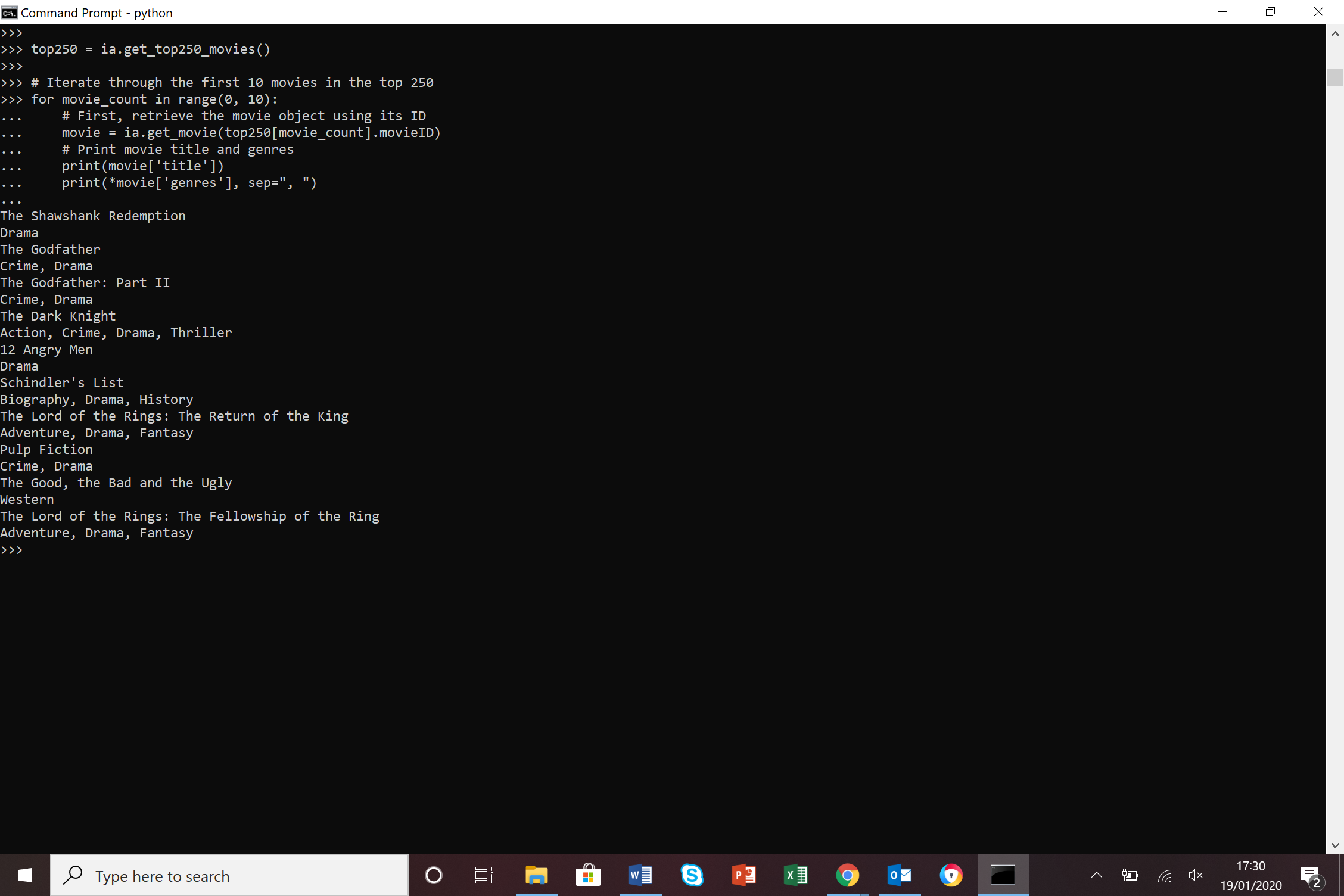 CONCLUSIONS
Ongoing: Datasets being made public and being put on line:- https://datasetsearch.research.google.com/
Searching Datasets is improving
With code (eg Python), sophisticated searches can be performed. 
Free 5 hour course online for Python :- https://www.udemy.com/course/python-programming-beginners/